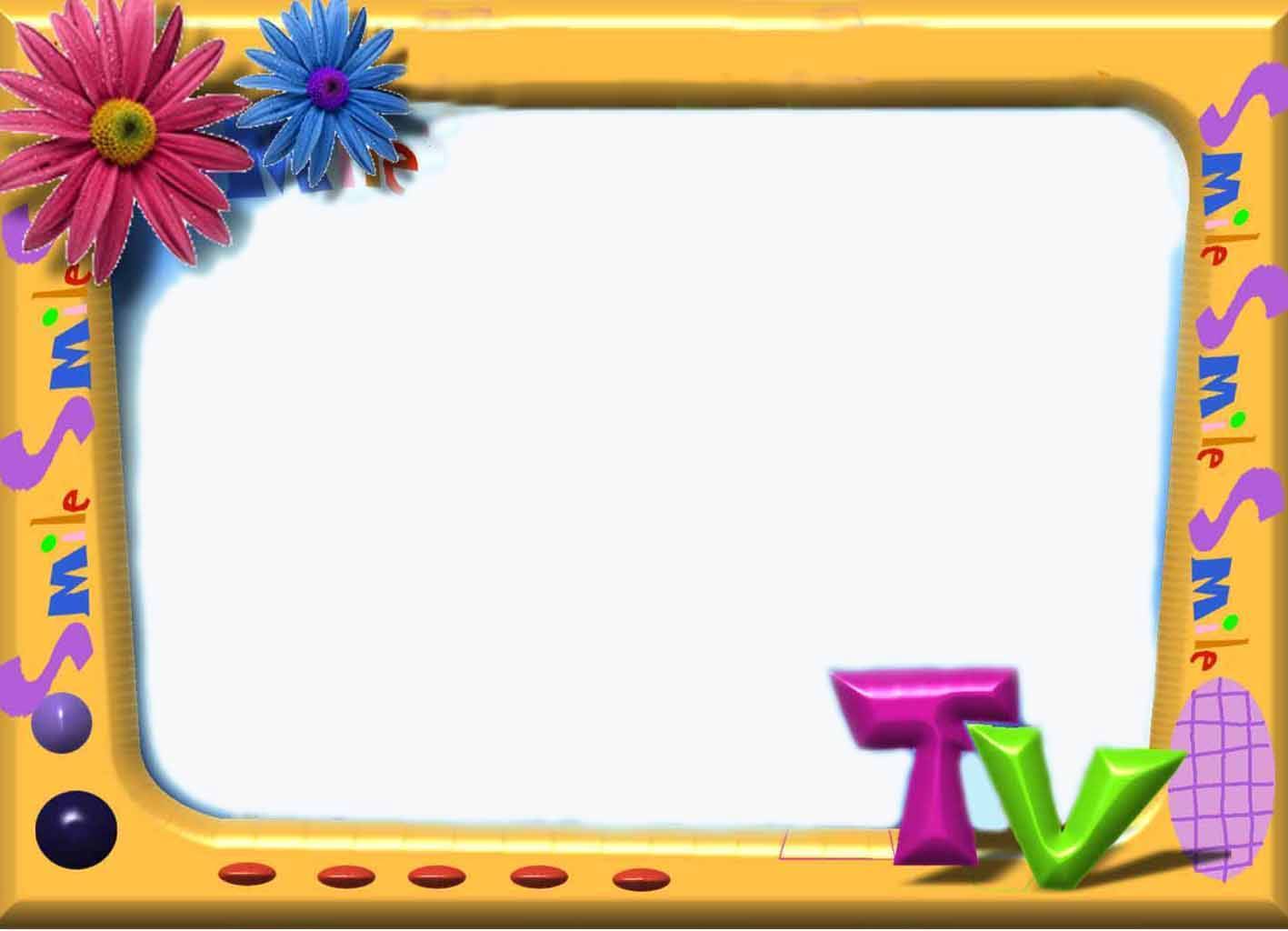 PHÒNG GIÁO DỤC & ĐÀO TẠO LONG BIÊN
TRƯỜNG TIỂU HỌC ĐÔ THỊ VIỆT HƯNG
GIÁO ÁN ĐIỆN TỬ
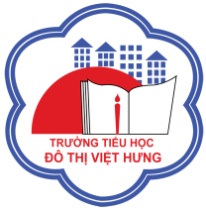 Môn : Tiếng Việt
Lớp 1
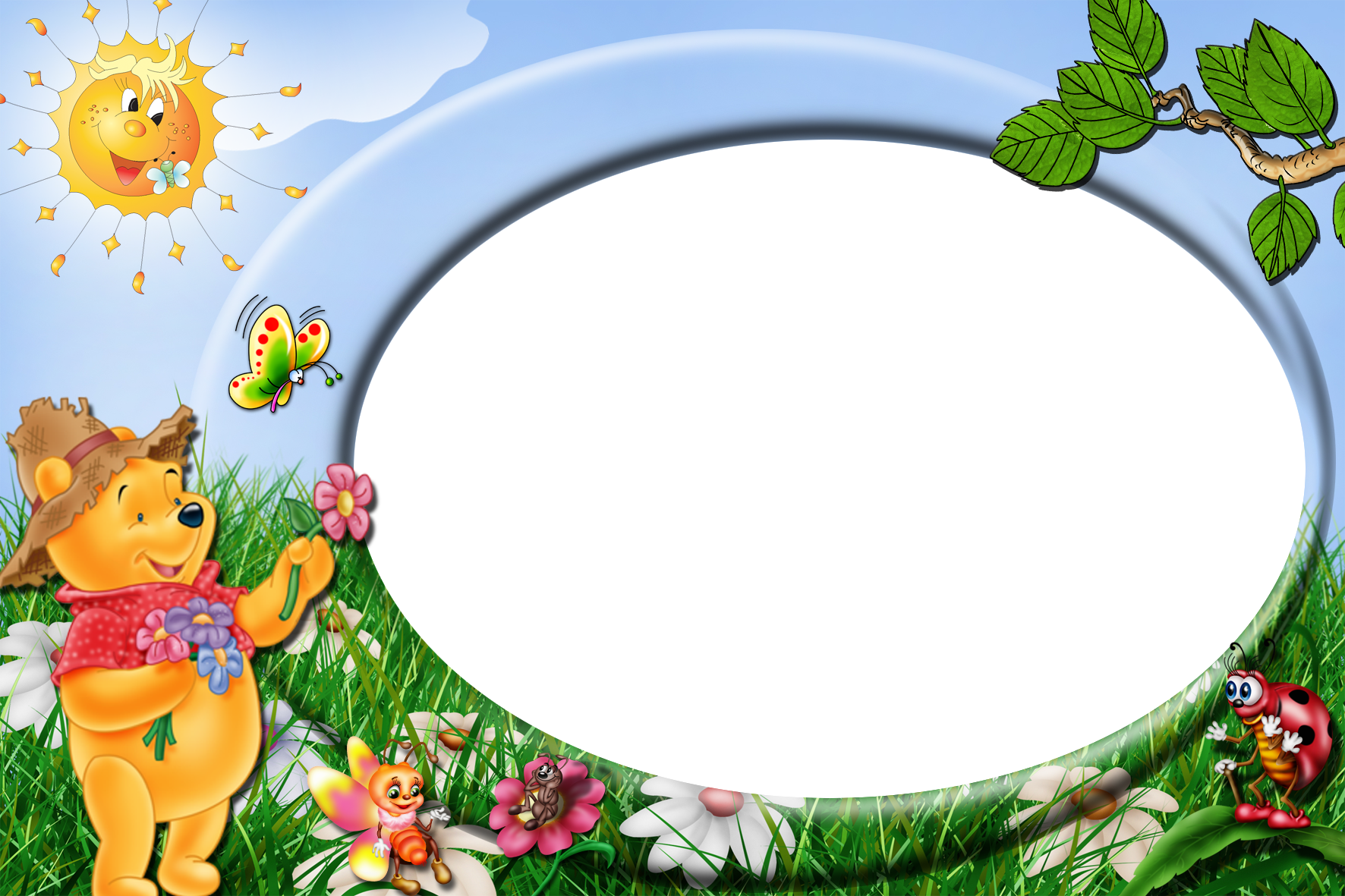 TRƯỜNG TIỂU HỌC ĐÔ THỊ VIỆT HƯNG
Chào mừng các thầy cô
Đến dự giờ lớp 1A6

     GV: Bùi Thị Thanh Hà
Bài 19: s - r
TIẾT 2
s
r
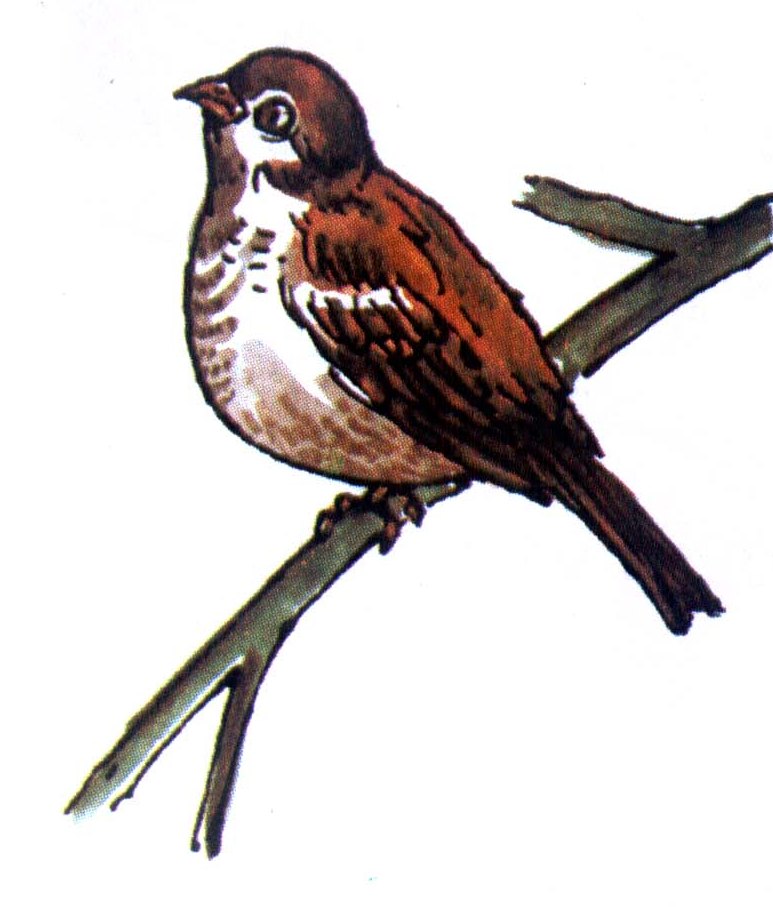 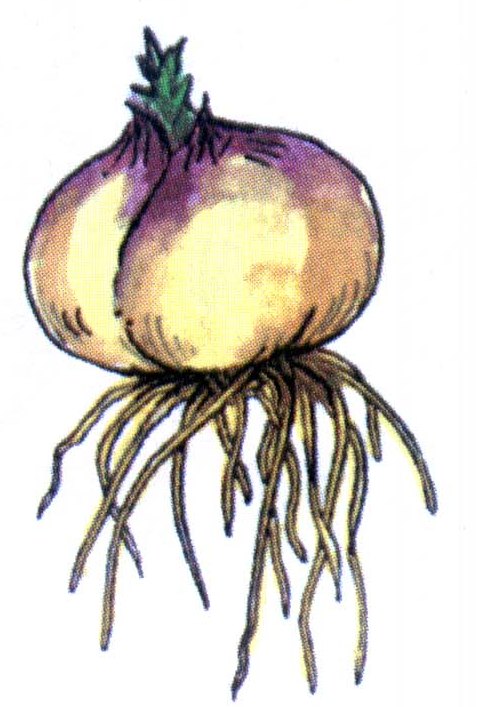 sẻ
rễ
sẻ
rễ
su su
rổ rá
cá rô
chữ số
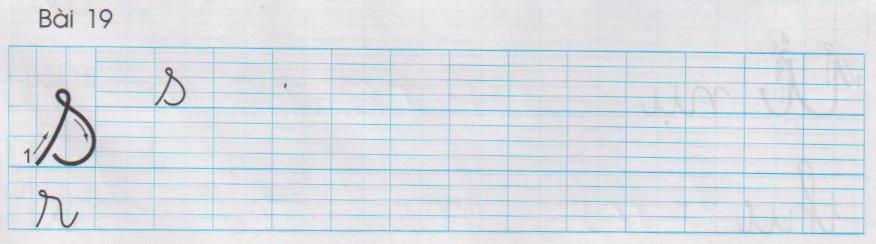 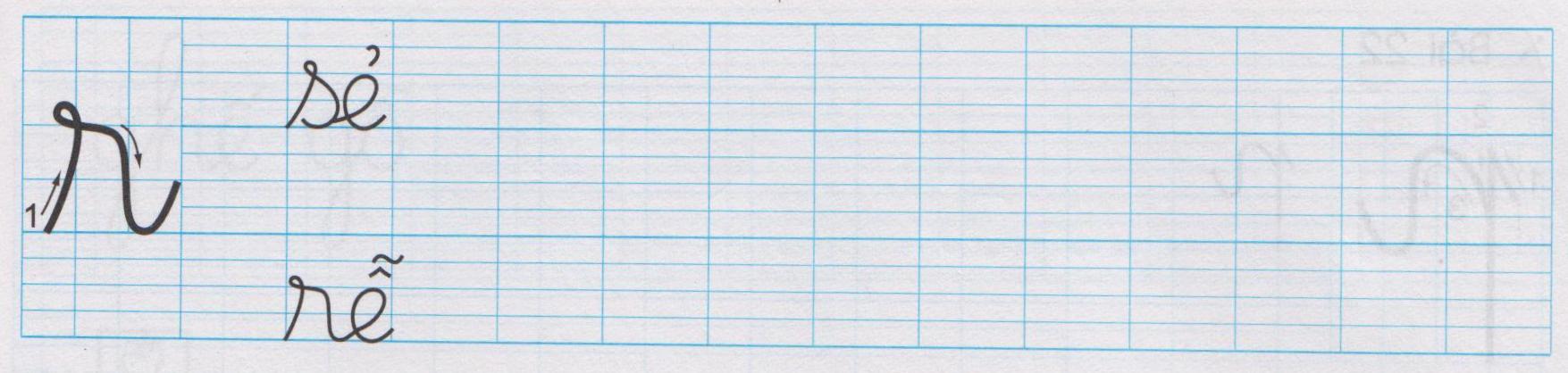 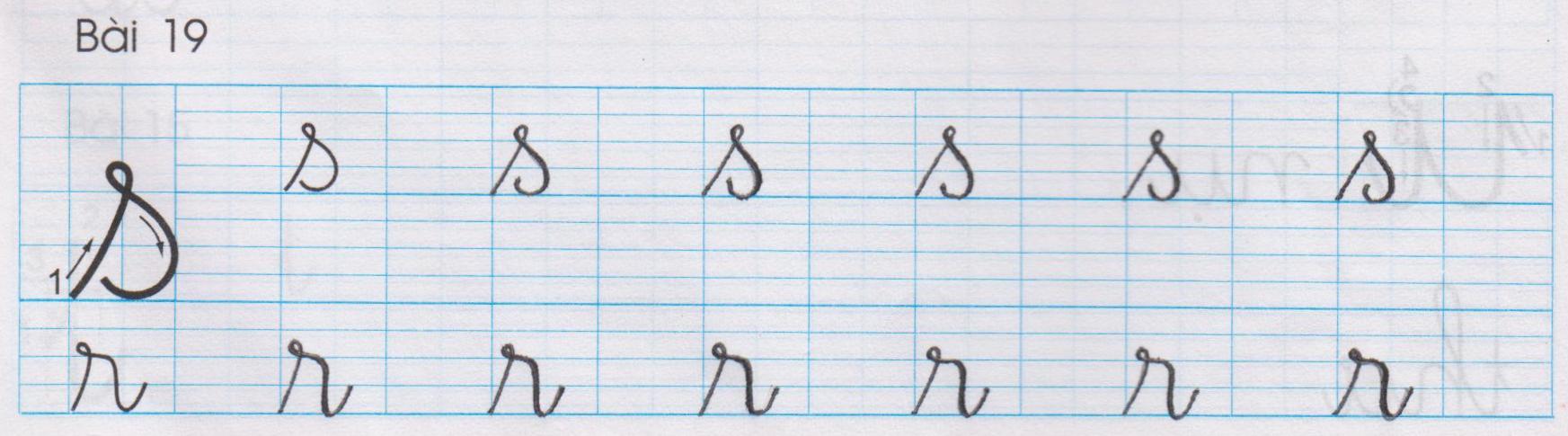 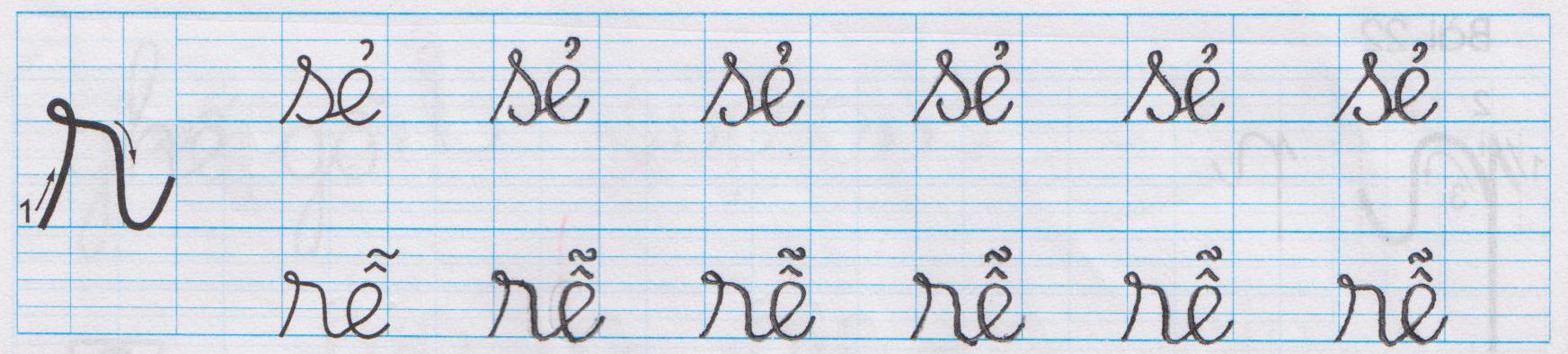 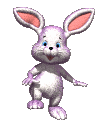 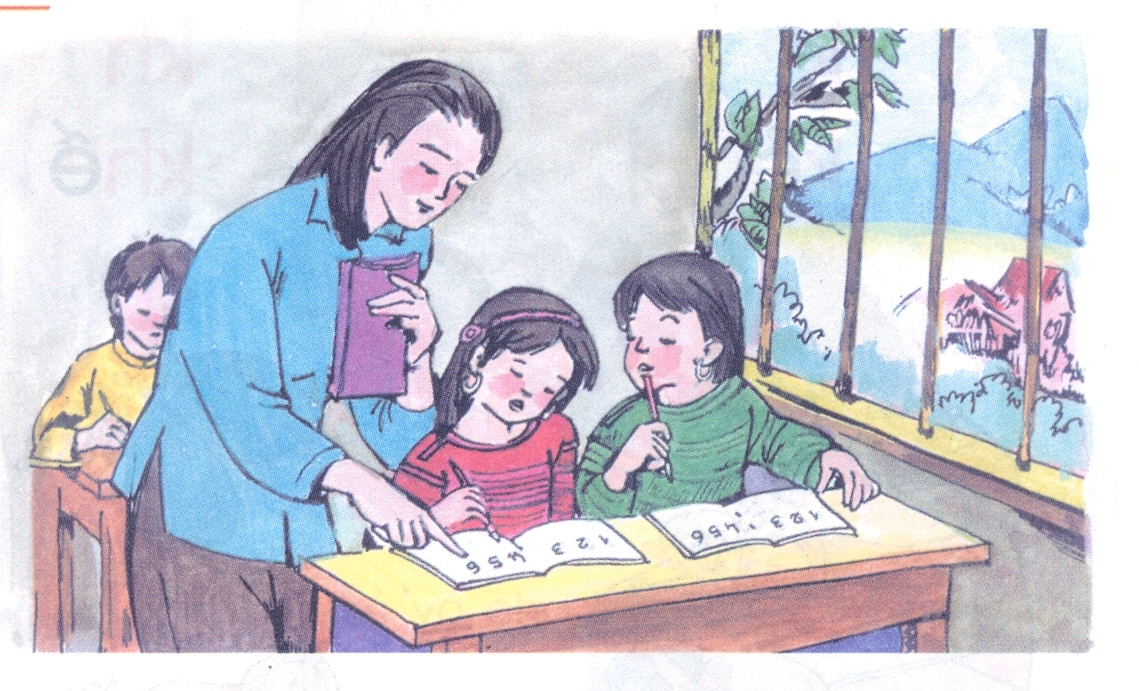 bé tô cho rõ chữ và số.
r
rổ rá
r
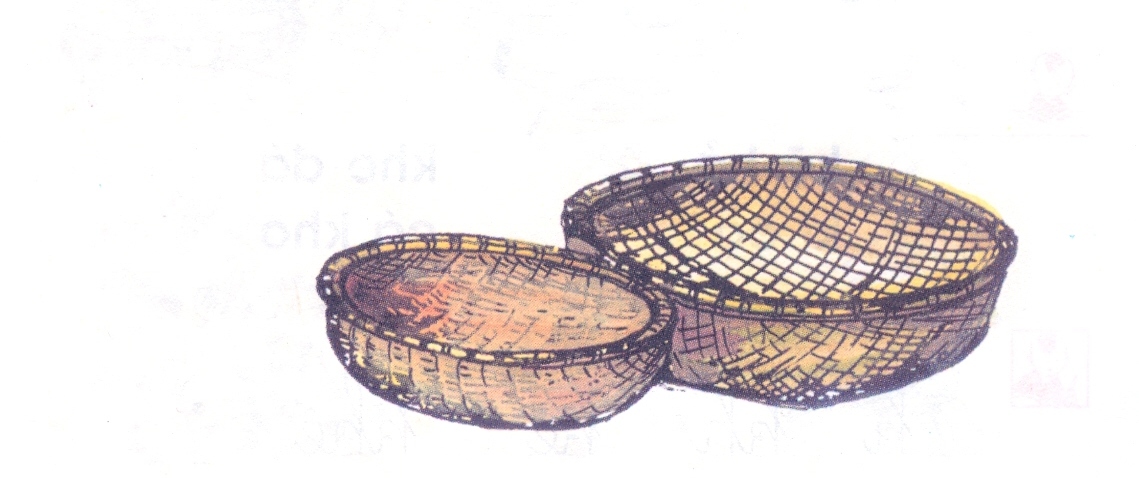 s
r
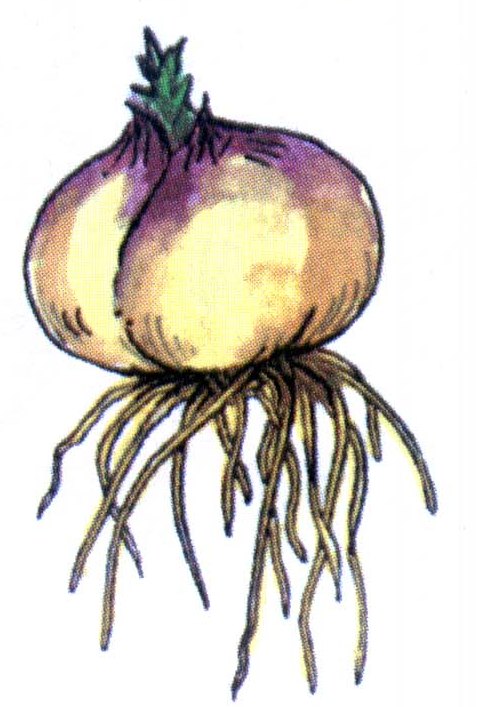 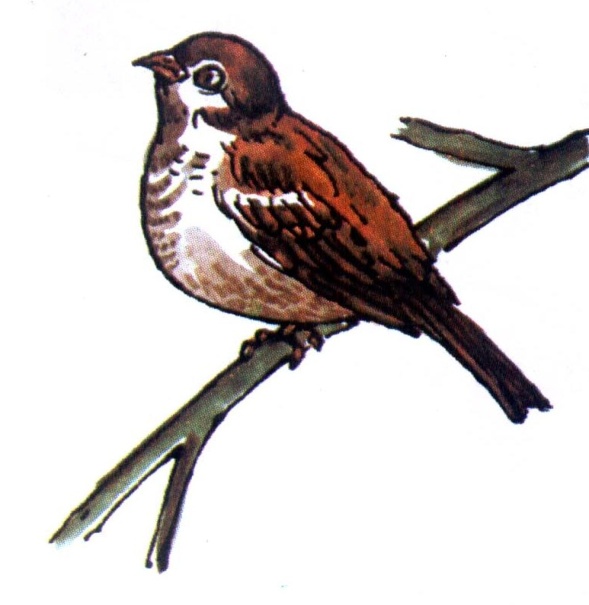 sÎ
rÔ
sÎ
rÔ
su   su
ræ r¸
ch÷ sè
c¸ r«
bÐ t« cho râ ch÷ vµ sè
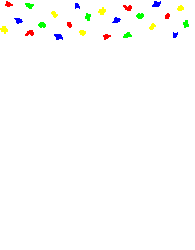 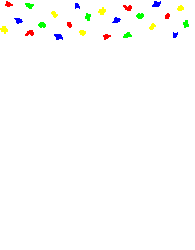 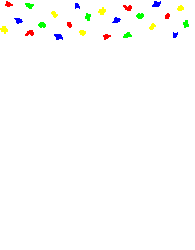 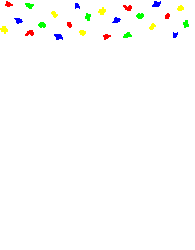 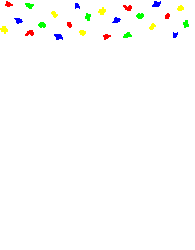 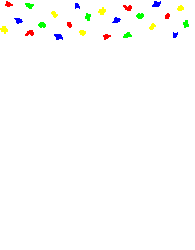 Trß ch¬i
CẢM ƠN 
CÁC THẦY CÔ GIÁO!